Utilisation de Sweethome 3D
Logiciel d’aménagement intérieur
1°) L’espace de travail
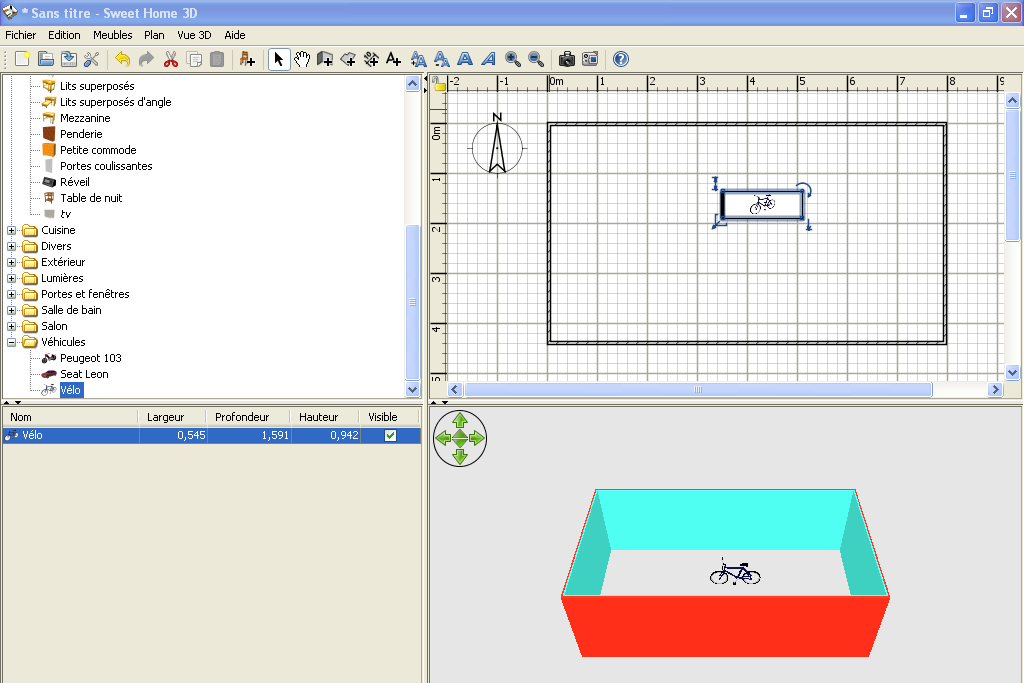 Liste des Objets
Plan en 2D
Vue en 3 D
Caractéristiques des objets
2°) Placer un objet dans le plan
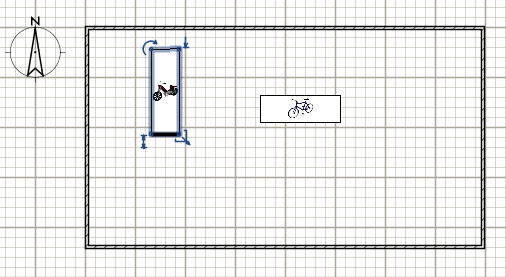 3°) Modifier les propriétés d’un objet
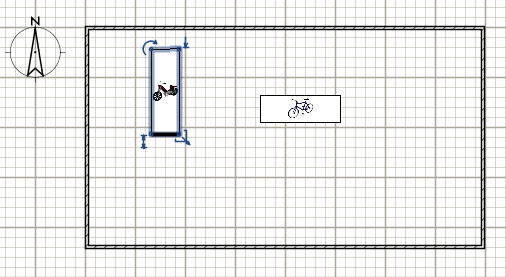 Rotation
Elévation /sol
Hauteur
Agrandissement proportionnel
4°)Modifier les caractéristiques d’un objet
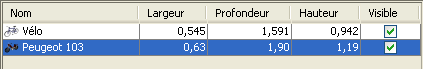 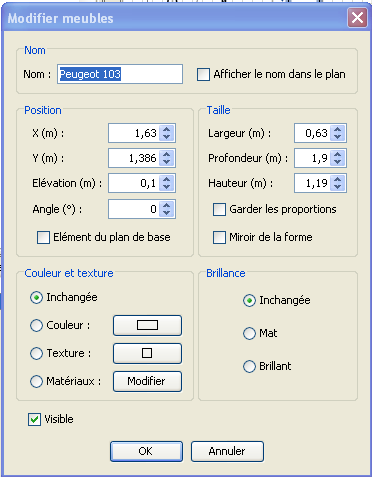 CLIC CLIC !
Quelques souvenirs de mathématiques…
5°)Créer des murs
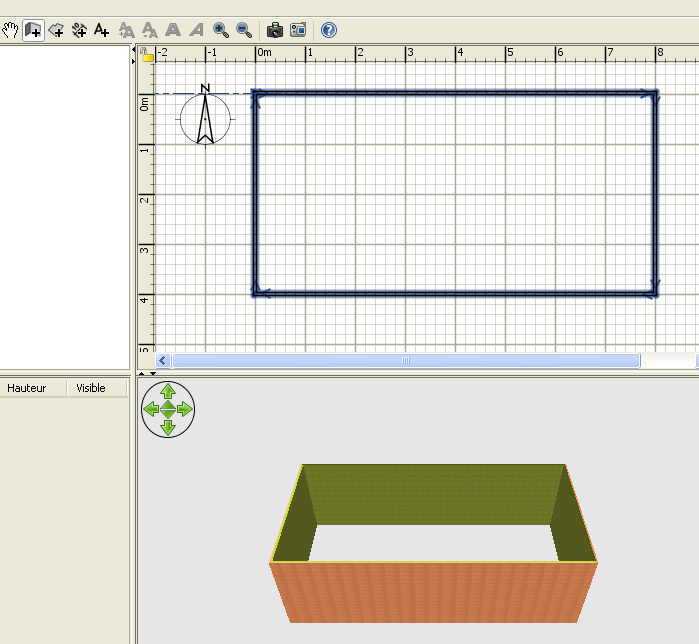 Créer les murs
CLIC CLIC pour finir
Modification possible de la texture des murs
6°)Créer des pièces
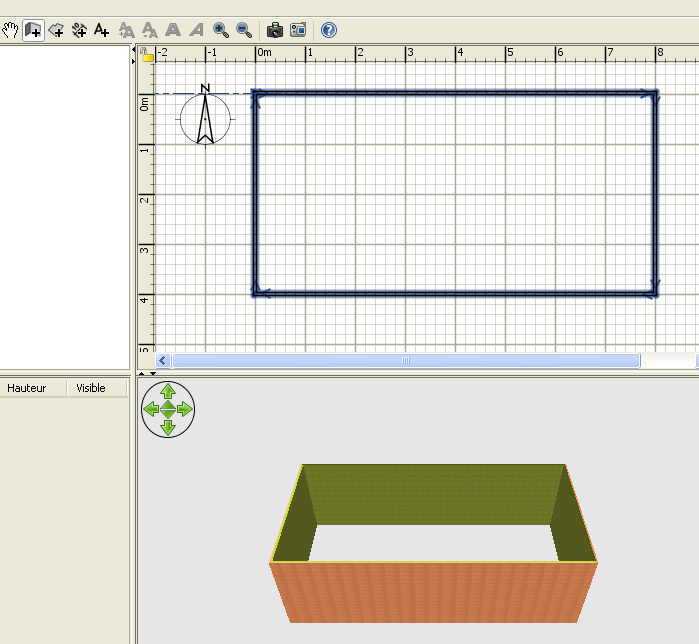 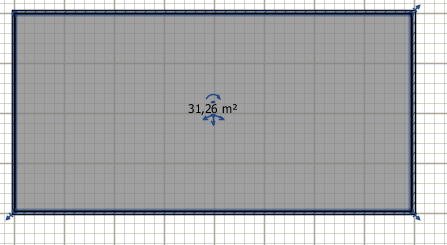 Créer une pièce
Définir la pièce en cliquant au 4 coins des murs ou dans une pièce fermée.
La superficie de la pièce apparait.
On peut ensuite modifier la pièce et lui donner un nom.
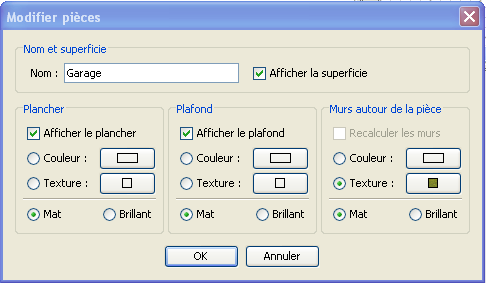 On entre le nom Garage…
7°)Création des cotes
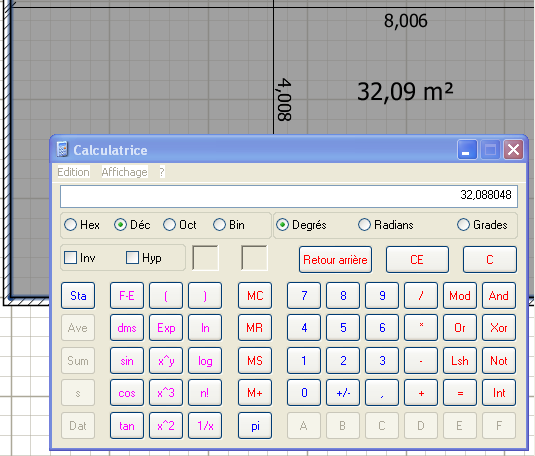 8°)Placer des ouvertures
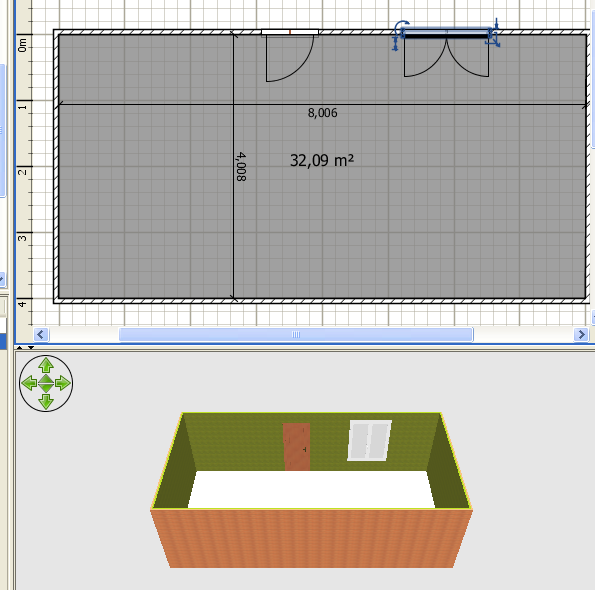 Fenêtre
Porte
9°)Visualisation
Mode vue aérienne
Mode visite virtuelle
A vous de jouer maintenant